Культурне і духовне життя в Україні 1917-1920
Література
Революційні події не загальмували мистецьке життя, а надали йому нового, національного забарвлення.
1. Почала бурхливо розвиватися українська література. 
2. На новий рівень вийшло наукове літературознавство.
3. Відкрилися нові можливості для українського книгодрукування та преси.
1.Іван Франко (1856 – 1916)письменник, політичний діяч, публіцист
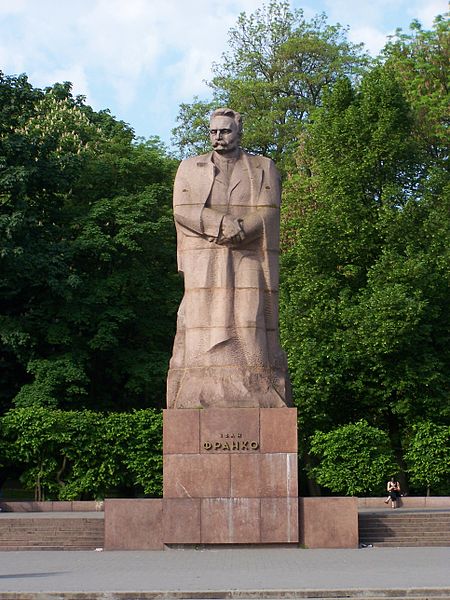 Пам'ятник Івану Франку у Львові
Василь Стефаник (1871 -1936)майстер експресіоністичної новели, політик
Володимир Винниченко (1880 – 1951)прозаїк, драматург, політичний та державний діяч
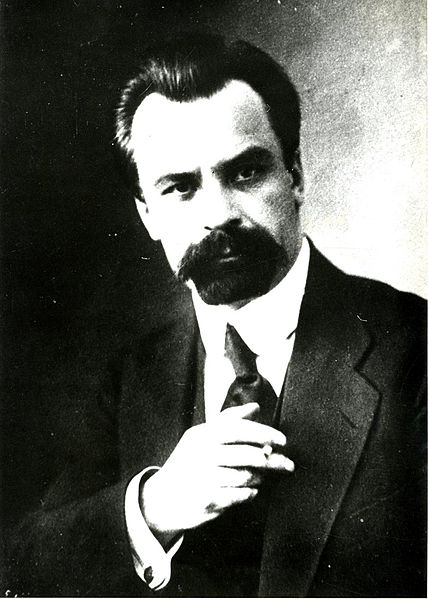 Ювілейна монета, реверс
Агатангел Кримський (1871 – 1942)історик, перекладач, один з організаторів  Академії наук України
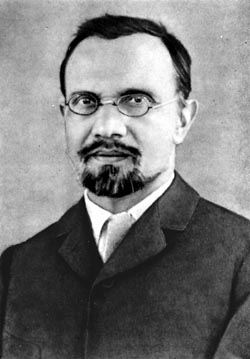 Марка з портретом А. Ю. Кримського.
Павло Тичина (1891 – 1967)український поет, перекладач, громадський діяч
2. Михайло Драгоманов (1841 – 1895)літературознавець, історик, громадський діяч
Сергій Єфремов (1876 – 1939)літературний критик, історик літератури, академік Української Академії Наук (з 1919)
Михайло Грушевський  (1866 – 1934)професор історії, організатор української науки, голова Центральної Ради (1917–1918), автор понад 2000 наукових праць ( Історія України-Руси, На порозі нової України )
3. Нові можливості для українського книгодрукування та преси.
Видавництва книг зосереджувалися на випуску підручників та популярних книжок для народу.
Видавнича продукція мала агітаційно-пропагандистський характер.
У 1918 р. вийшло понад 1000 назв українських книжок.
Активізувалася українська преса.
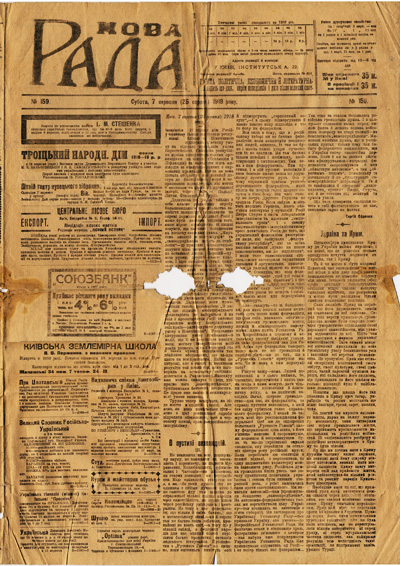 Газети почали видаватися у повітових осередках
Популярні серед читачів:
 «Нова рада» 
«Робітнича газета»
«Народна воля»
Літературно-мистецькі
 видання:
«Наше минуле»
«Літературно-критичний 
 альманах»